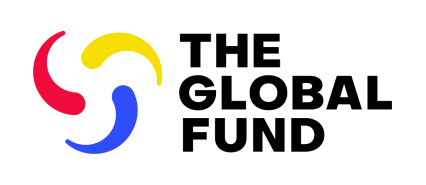 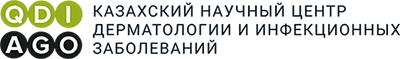 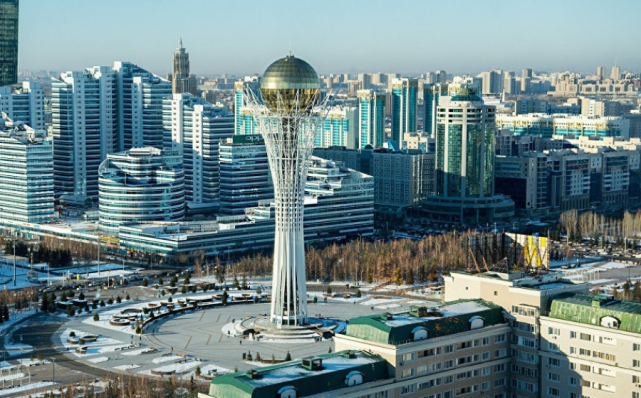 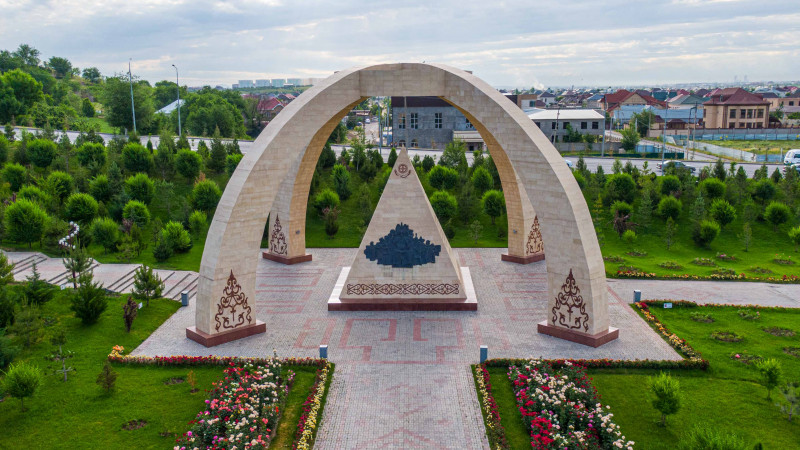 Итоги реализации проекта по гранту ГФ за 9 месяцев 2022 года
г. Астана
г. Шымкент
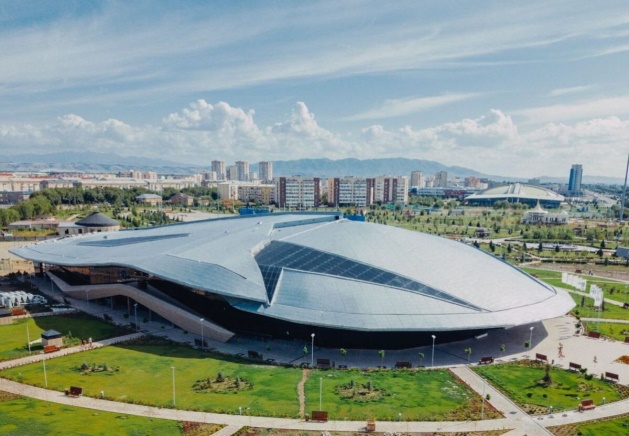 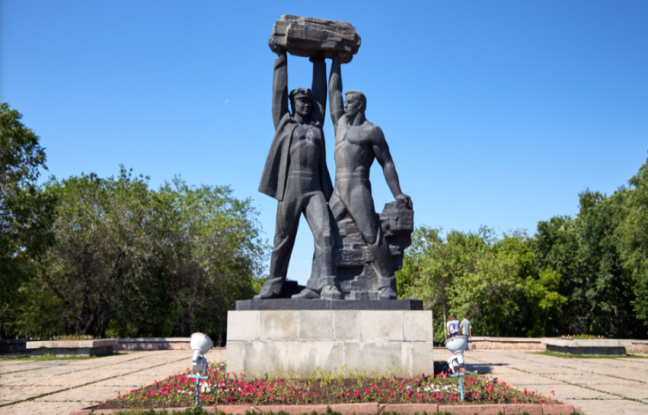 Давлетгалиева Татьяна -
национальный координатор по ВИЧ, ГРП ГФ
Алматинская область
Карагандинская область
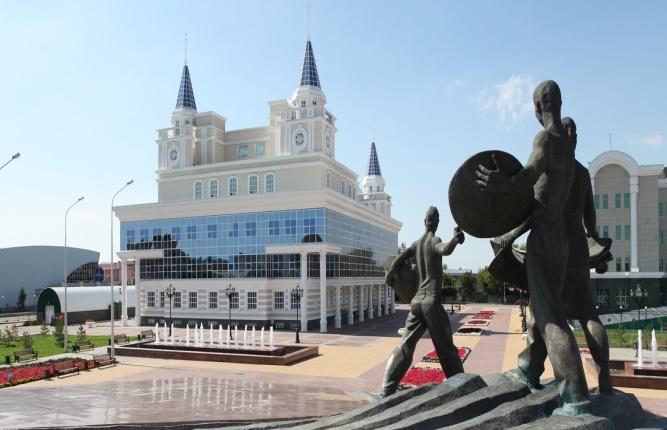 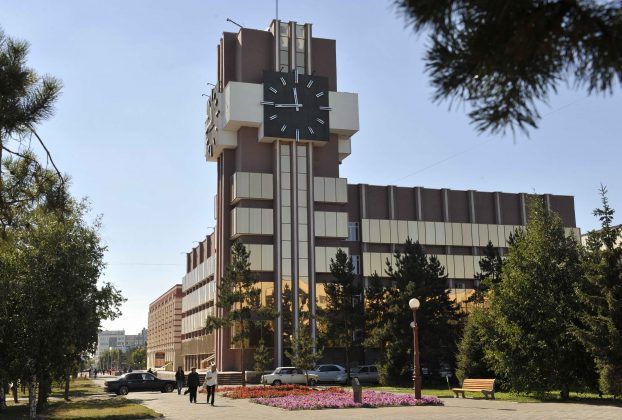 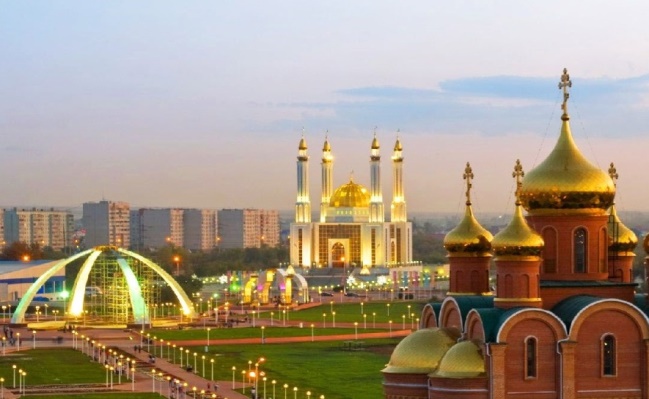 Актюбинская область
Костанайская область
Павлодарская область
Грант Глобального Фонда: 
«Обеспечение устойчивости и непрерывности услуг для ключевых групп населения и людей, живущих с ВИЧ по профилактике, уходу и лечению ВИЧ»
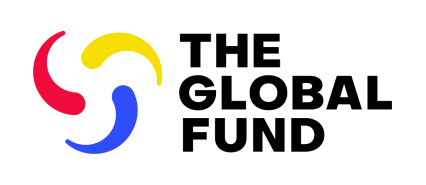 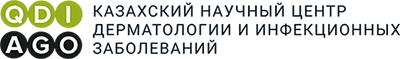 Республиканский научно-практический центр психического здоровья
6 НПО по работе с МСМ в Актюбинской, 
ВКО, Карагандинской, Павлодарской обл., 
г. Шымкент и Астана
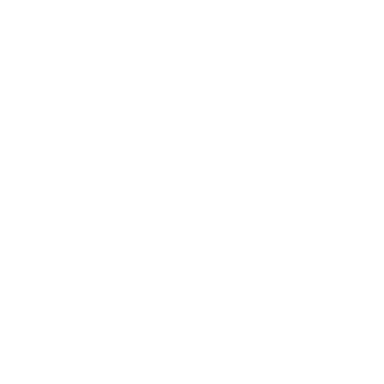 Казахстанское международное бюро
по правам человека
Основной получатель КНЦДИЗ
3 НПО по работе с ЛЖВ в Алматинской и Карагандинской обл.,
г. Астана
Суб-контрактеры республиканского уровня
КазСоюз ЛЖВ
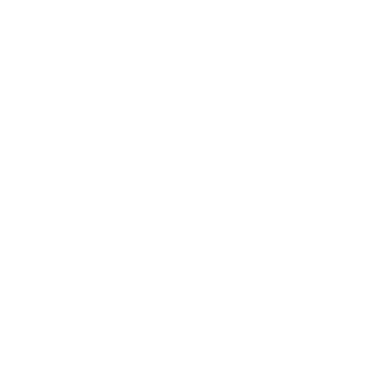 Суб-контрактеры регионального уровня
КАМЕДА
4 НПО по работе с 
ЛУИН в Костанайской, 
Карагандинской обл.,
 г. Астана
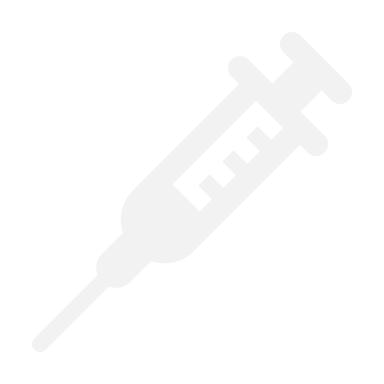 Центр научно-практических инициатив
Бюджет гранта:
 «Обеспечение устойчивости и непрерывности услуг для ключевых групп населения и людей, живущих с ВИЧ по профилактике, уходу и лечению ВИЧ»
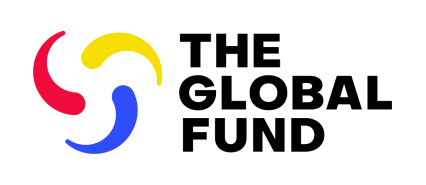 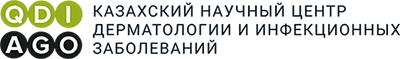 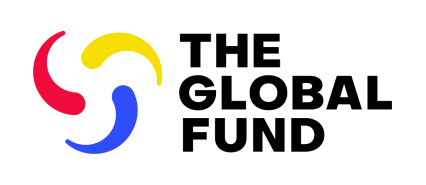 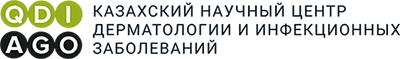 Профилактика ВИЧ среди МСМ
Поддержка 6 НПО в 6 регионах
61 аутрич работник по работе с МСМ 
Охват на 1 а/р - 90 в год
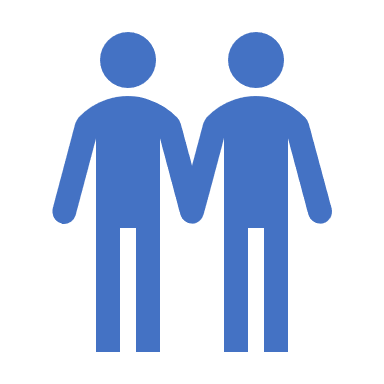 Плановое и фактическое выполнение индикаторов за 9 мес. 2022 года
Привлечено
 новых клиентов
Направлено в ОГЦ 
СПИД на ДКП
Выдано 
презервативов
Выдано 
лубрикантов
Охват проф. прогр.
Протестировано
Выявлено с ВИЧ
ПЛАН
ФАКТ
2734
Выполнение индикаторов в разрезе НПО за 9 мес. 2022 года
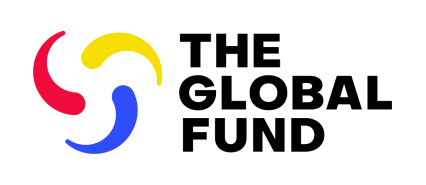 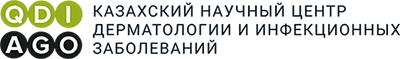 Профилактика ВИЧ среди ТГ
Поддержка 4 НПО в 4 регионах
5 аутрич работников по работе с ТГ 
Охват на 1 а/р - 90 в год
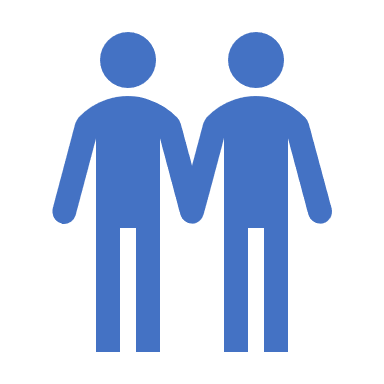 Плановое и фактическое выполнение индикаторов за 9 мес. 2022 года
Привлечено
 новых клиентов
Направлено в ОГЦ 
СПИД на ДКП
Выдано 
презервативов
Выдано 
лубрикантов
Охват проф. прогр.
Протестировано
Выявлено с ВИЧ
ПЛАН
2347
ФАКТ
Выполнение индикаторов в разрезе НПО за 9 мес. 2022 года
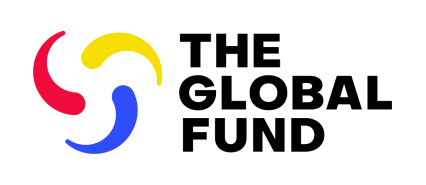 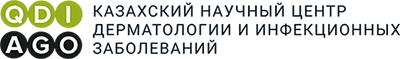 Профилактика ВИЧ среди ЛУИН
Поддержка 4 НПО в 3 регионах
66 аутрич работников по работе с ЛУИН 
Охват на 1 а/р - 90 в год
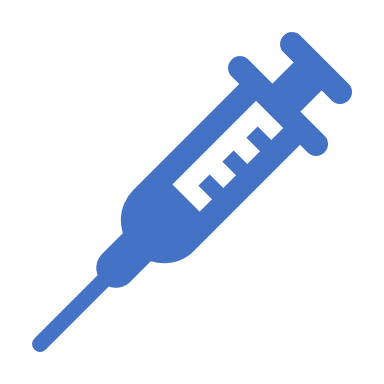 Плановое и фактическое выполнение индикаторов за 9 мес. 2022 года
Выдано 
шприцев
Привлечено
 новых клиентов
Выдано 
презервативов
Охват проф. прогр.
Протестировано
Выявлено с ВИЧ
ПЛАН
2347
ФАКТ
2734
Выполнение индикаторов в разрезе НПО за 9 мес. 2022 года
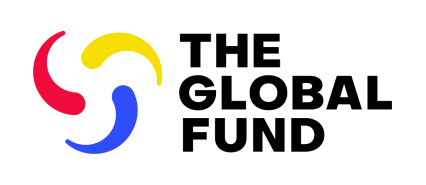 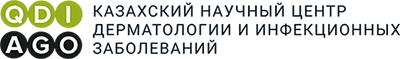 Уход и поддержка людей, живущих с ВИЧ
Поддержка 3 НПО в 3 регионах
26 равных консультантов и 5 социальных работников
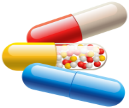 Плановое и фактическое выполнение индикаторов за 9 мес. 2022 года
Охват услугами равных консультантов
Кол-во ЛЖВ возвращено 
на Д учет из числа потерянных
Кол-во ЛЖВ начали АРТ / возобновили АРТ
Проведено группы взаимопомощи для ЛЖВ
Охват услугами всего
Охват соц. услугами
2347
ПЛАН
ФАКТ
Выполнение индикаторов в разрезе НПО за 9 мес. 2022 года
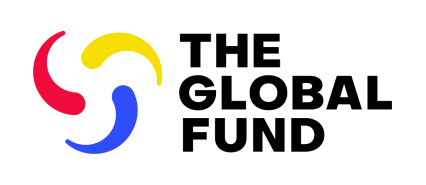 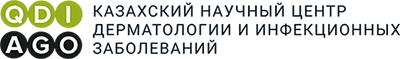 Реализация мероприятий Суб-контрактерами гранта
02
01
03
РГП на ПХВ «РНЦПЗ»
ОФ «КАМЕДА»
ОФ «ЦНПИ»
Укрепление устойчивого механизма финансирования услуг по профилактике ВИЧ для КГН:
Повышение устойчивости программ ПТАО и управления передозировками:
Внедрение и расширение ДКП для КГН в Республике Казахстан:
Проведено:
2 совещания по бюджетной пропаганде на выделение ГСЗ
5 обучающих вебинаров
2 диалоговые площадки с лицами, принимающими решение
более 100 консультаций для НПО, обучено более 50 чел
Разработано 7 обучающих модулей
Выделен ГСЗ в г. Астана и Костанайской обл.
Закуп 5110 флаконов метадона, запланирован закуп дозаторов
Проведено:
Обучение медработников и представителей СМИ (72 участника)
Клинико-эпидемиологическое исследование по новым ПАВ
2 республиканских совещания
Стади-тур по обмену опытом в институт  Trimbos (Нидерланды)
16 МиО менторских визитов на сайты ПТАО.
Проведено 6 выездных тренингов по ДКП для аутрич- и медработников, 10 МиО визитов
Предоставление информации по ДКП через соц сети и консультантов;
Проконсультировано 345 чел, перенаправлены на ДКП 246 чел.
Получают ДКП (на 31.10.2022) всего на ДКП – 437 человек
Запуск чат-бота по ДКП
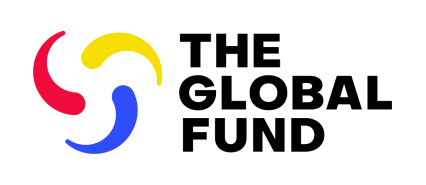 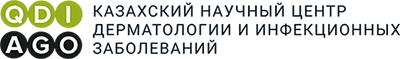 Реализация мероприятий суб-контрактерами гранта
05
03
04
ОЮЛ «КазСоюз ЛЖВ»
ОО «КМБПЧ»
Оказание правовой поддержки КГН и мигрантам с ВИЧ
Поддержка НПО по работе с ЛЖВ
Проведен анализ препятствий в документировании мигрантов с ВИЧ
Проконсультировано 179 мигрантов с ВИЧ
Документировано 26 мигрантов с ВИЧ
5 мигрантам с ВИЧ оказана помощь в выезде на историческую родину
Оказана правовая помощь 657 ЛЖВ и КГН
Работа с мигрантами в части оказания содействия получении лечения
Проведены адвокационные мероприятия при перебоях поставке метадона
Официальные обращения на имя Депутата Мажилиса Парламента РК по предоставлению соц.услуг ЛЖВ
Запуск Телеграм канала для ЛЖВ (77 подписчиков)
Проведено 3 МиО визита
Бюджет гранта CRM 19: «Смягчение воздействия пандемии COVID-19 на программы по обеспечению устойчивости и непрерывности услуг для КГН и ЛЖВ»
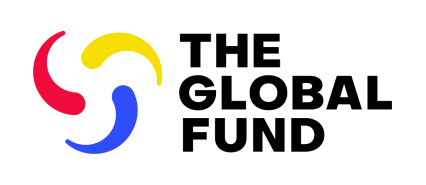 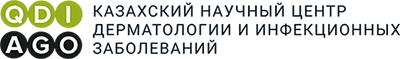 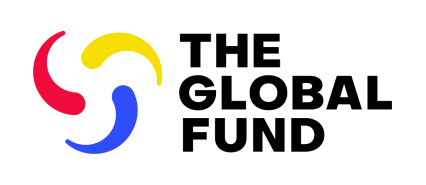 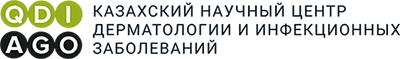 Грант Глобального Фонда «Смягчение воздействия пандемии COVID-19 на программы по обеспечению устойчивости и непрерывности услуг для КГН и ЛЖВ»
Основные активности по гранту
Выполнено в 2022 году
Закуплены: респираторы, маски, халаты, перчатки, бахилы, антисептики; рециркуляторы; шкафы биологической безопасности; кондиционеры; компьютеры и МФУ
Закуп СИЗ и оборудования
Старт «Горячей линии» - март 2022 г.
Онлайн консультации для ЛЖВ и КГН по вопросам ВИЧ и СОVID: 11 веб-консультантов; 3 психолога; 3 психотерапевта
«Горячая линия» для КГН и ЛЖВ
Обучение веб-консультантов
Проведено 2 тренинга для повышения потенциала веб-консультантов
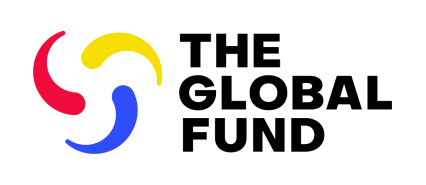 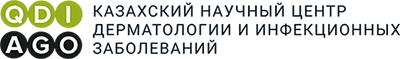 Статистика консультаций «Горячей линии» 
за период март - октябрь 2022 года
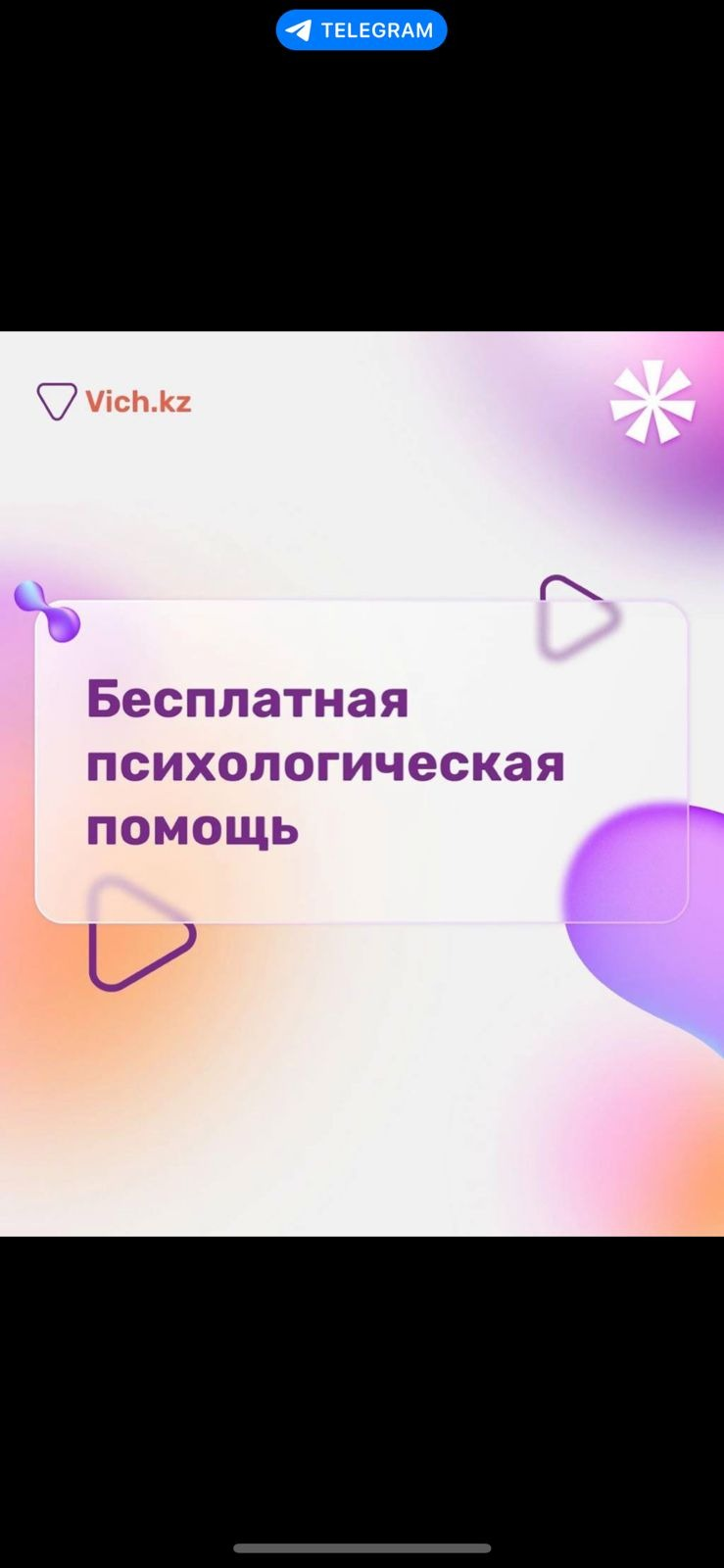 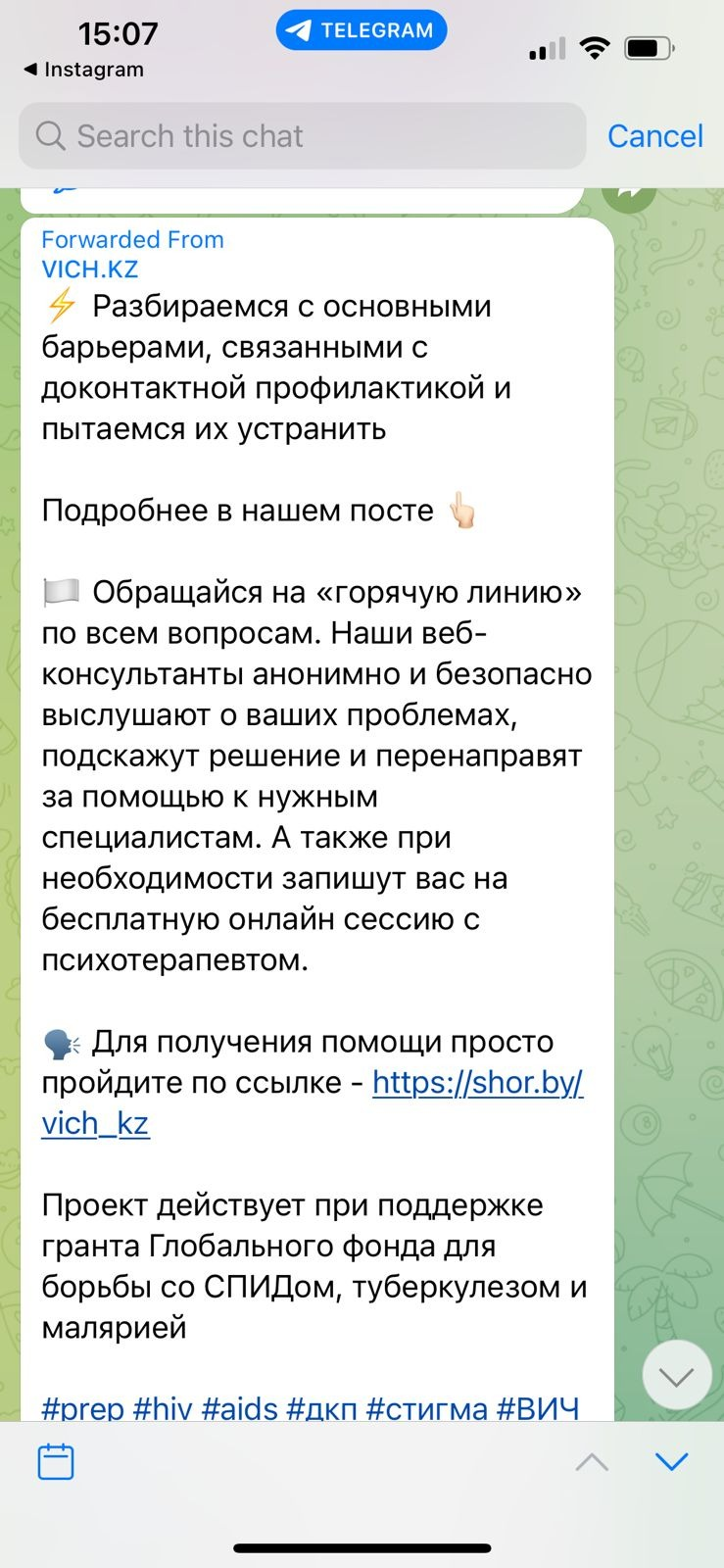 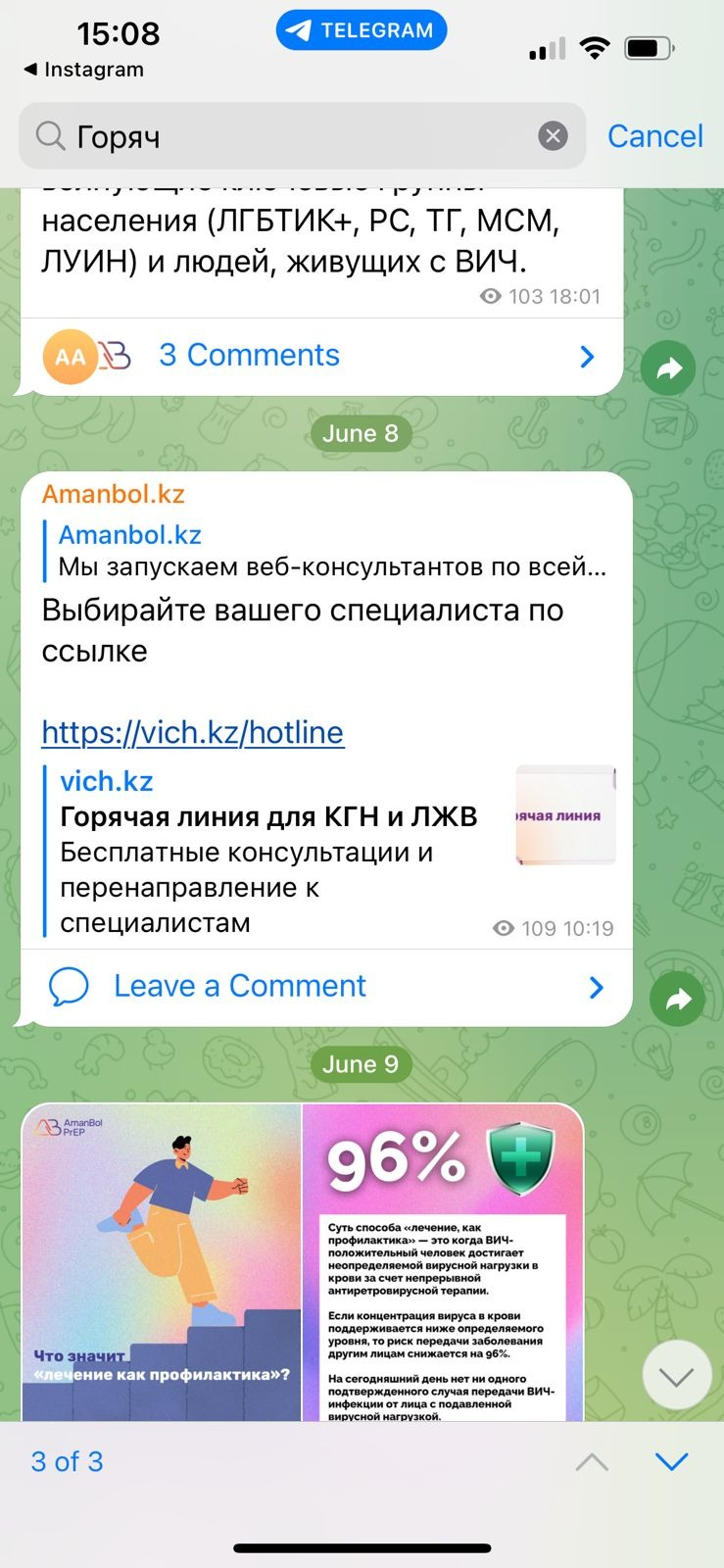 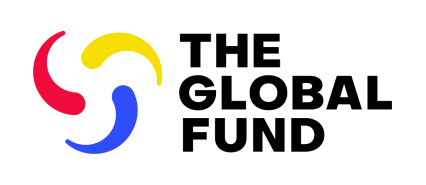 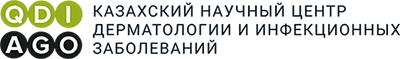 Планы на 2023 год
1.Продолжение реализации профилактических программ среди КГН и ЛЖВ

2.Проведение информационных кампаний и образовательных мероприятий по повышению информированности PrEP для КГН

3.Расширение доступа КГН к тестированию во всех регионах РК как в полевых условиях так и на базе НПО

4.Предоставление АРТ, мониторинг за лечением мигрантов с ВИЧ (135 ЛЖВ)

Предоставление правовой поддержки ЛЖВ и КГН и мигрантам ЛЖВ на АРТ без документов для получения вида на жительство или выезда на родину в 17 регионах при поддержки пара- и профессиональных юристов
6.Проведение обучающих мероприятий по повышению потенциала НПО и техническое сопровождение НПО для получении ГСЗ

7.Продолжение проведения адвокационных мероприятий по выделению ГСЗ на программы ВИЧ 

8.Проведение диалоговых площадок с НПО по эффективной реализации гранта и проф. программ в РК

9.Продолжение работы по обновлению БДИУК (планшеты для аутрич/работников, ПД, ДК)

10.Предоставление консультативной и психологической помощи всем КГН и ЛЖВ по вопросам ВИЧ и COVID-19 во всех регионов РК

11.Получение автомобилей для мобильных пунктов доверия и доставка их в регионы
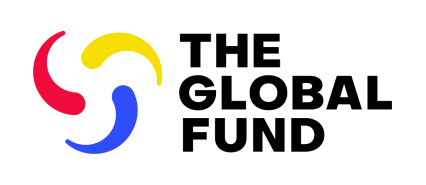 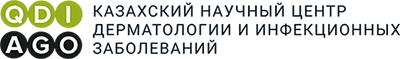 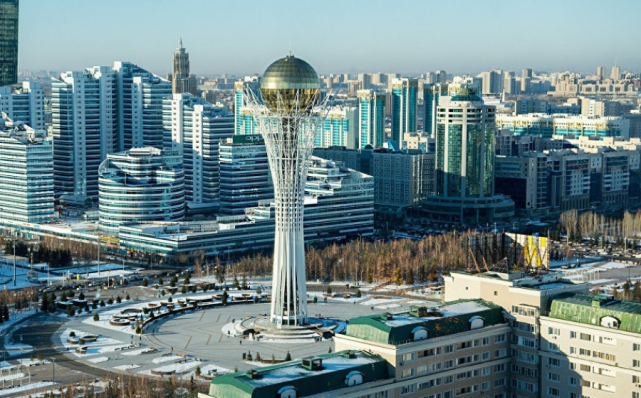 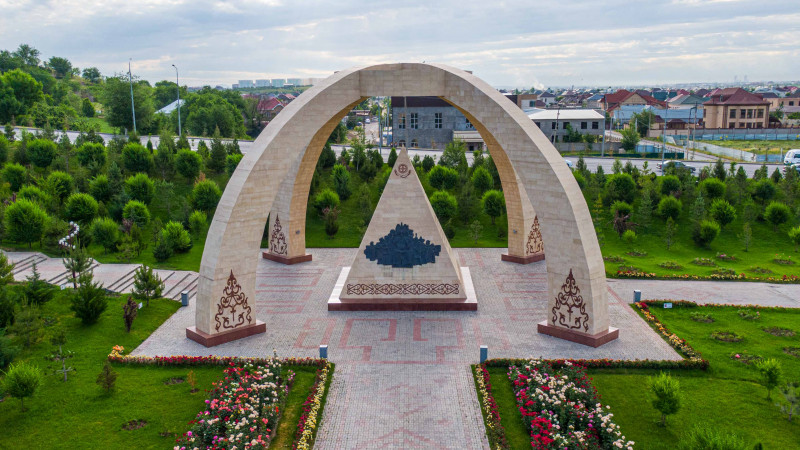 г. Астана
г. Шымкент
Благодарю за внимание!
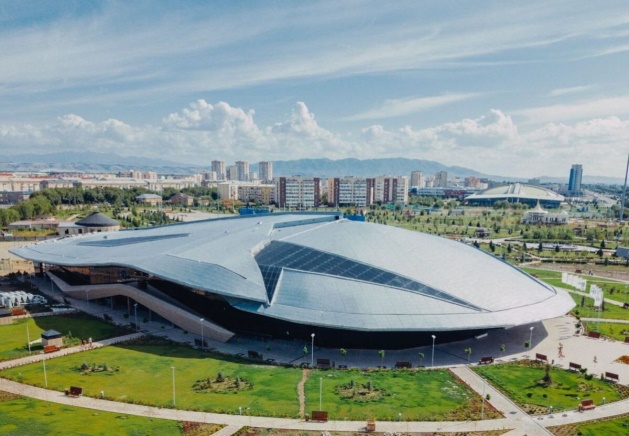 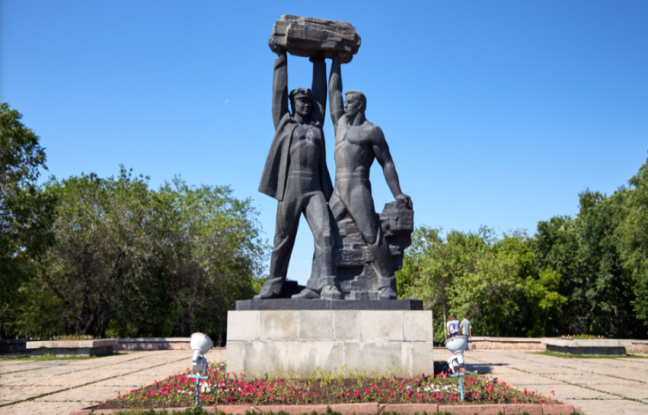 Алматинская область
Карагандинская область
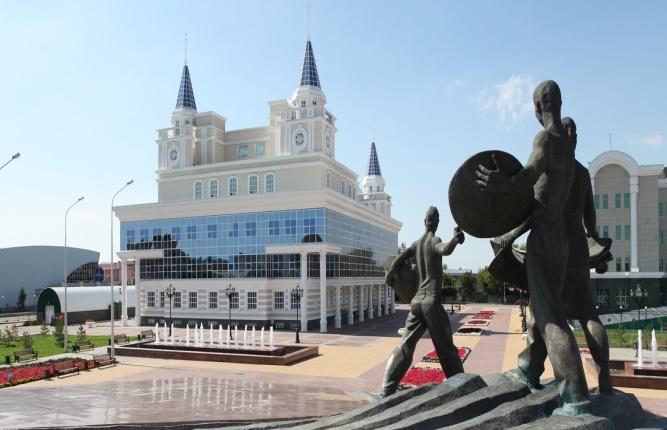 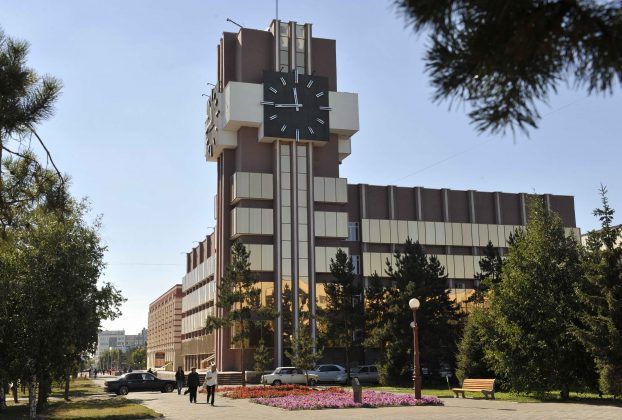 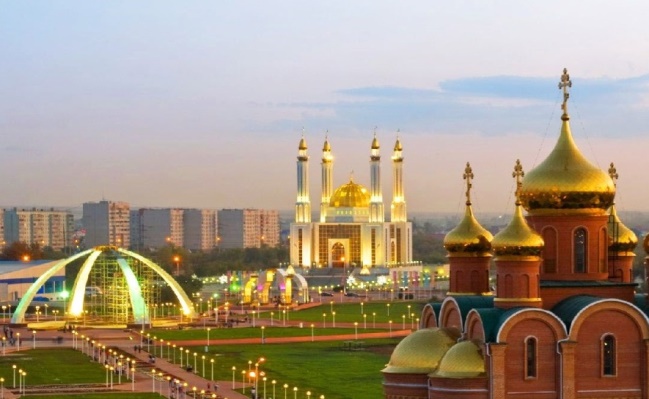 Актюбинская область
Костанайская область
Павлодарская область